TINE Core Meeting
28.11.2017
Feature Additions 4.6.2
To do:
Need a ‘contacts’ server.
Input: ‘a follower’ or a ‘followers list’
Output: associated email address(es)
Check : if ‘follower’ is a FEC then determine the ‘responsible list’
=> a ‘follower’ could resolve to > 1 contact
Input: “send message to followers”
Output: determine the contacts list and email the message !
Andreas is working on it !
Bug Fixes and Features 4.6.2
Utilities: 
command line: talarms :
Seg fault when MPI tried to use it …
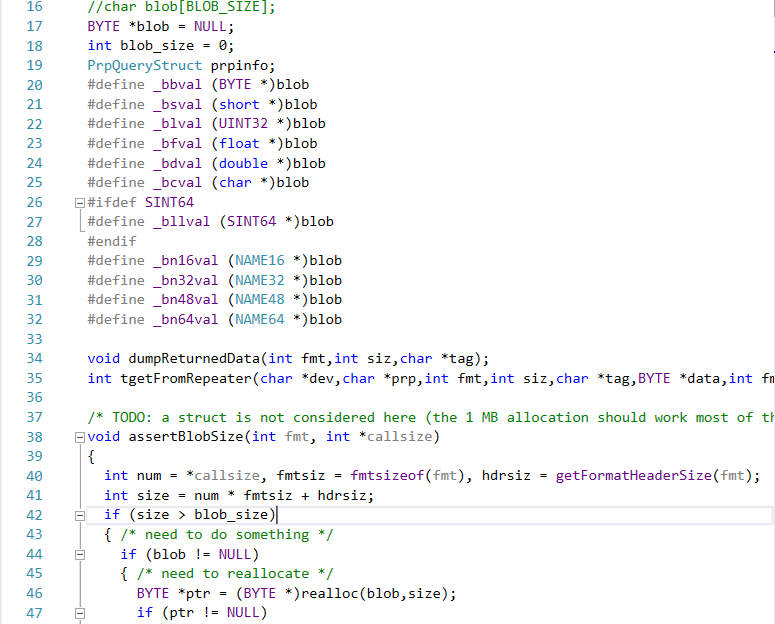 Resulted from a refactoring of the ‘blob’ working area that the command line tools use :
Bug Fixes and Features 4.6.2
Originally:
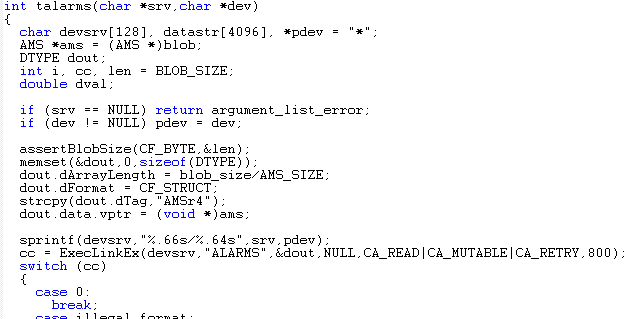 Oops!
Bug Fixes and Features 4.6.2
First Fix:
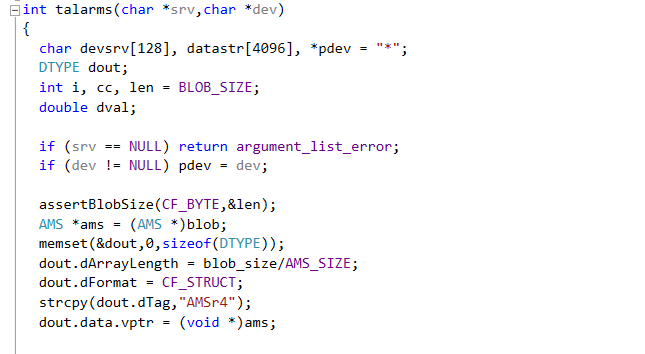 Oops!  This is C, not C++.
Bug Fixes and Features 4.6.2
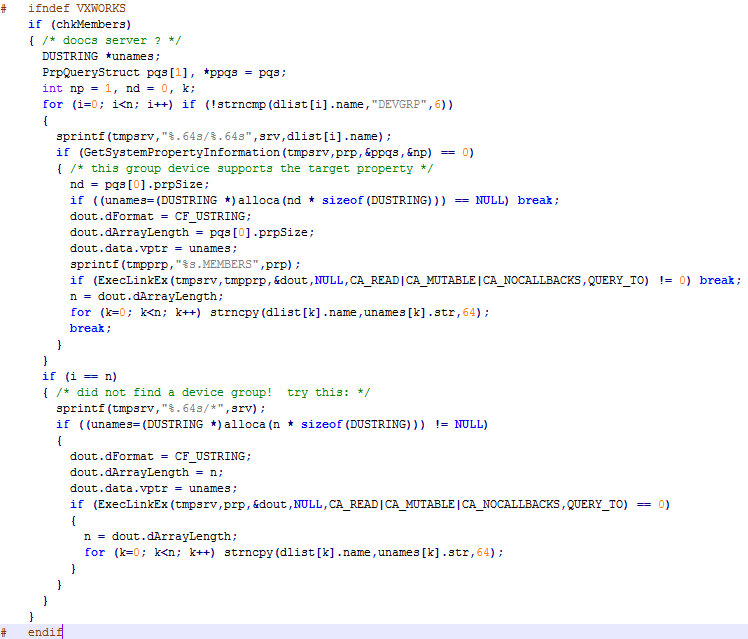 Inside ‘GetSystemDevices() :
Try to ‘learn’ channel names from a doocs array :
Feature Additions 4.6.2
Extra mutex in RemoveEquipmenModule
Both FreeEQPModules() and freeServerMemory() call this !
Was a problem with buffered server attaching to a fec.xml database.
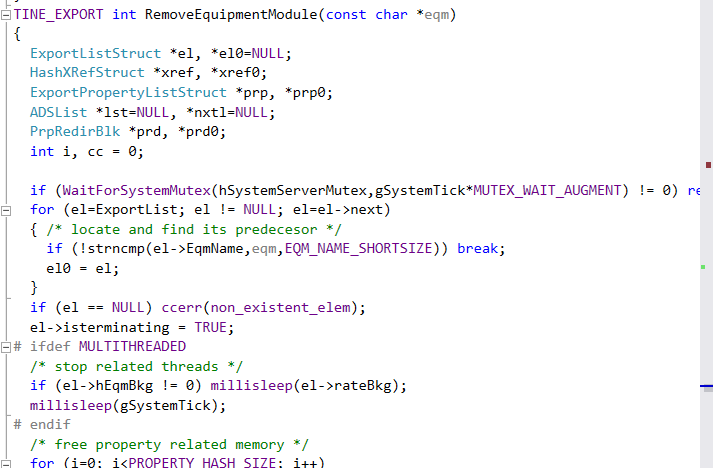 Bug Fixes and Features 4.6.2
Local History tweaks …
Add a transition point when ‘next’ data point is out of tolerance.
Trap a M. Lomperski crazy setting:
Long-term history depth = 1200 (because he always wants to keep it around)
1200 months = 100 years -> file name naming system using the last two YY characters sees ’17’ which is ‘this year’.
=> don’t allow local history > 20 years !
Bug Fixes and Features 4.6.2
Local History tweaks …
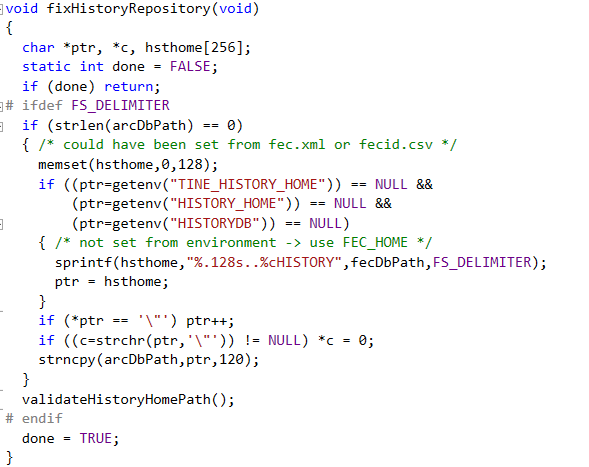 Bug Fixes and Features 4.6.2
Local History tweaks …
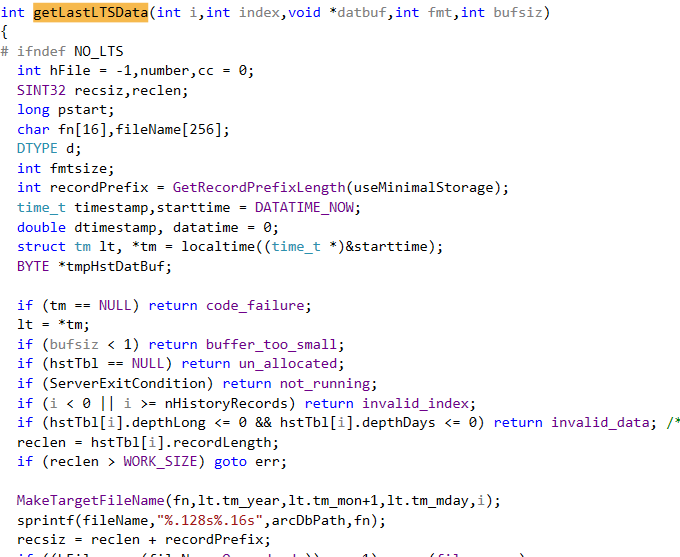 Filename refers to ‘today’
Feature Additions 4.6.2
Python (server API) …
add ‘lists’ to property and device registration …
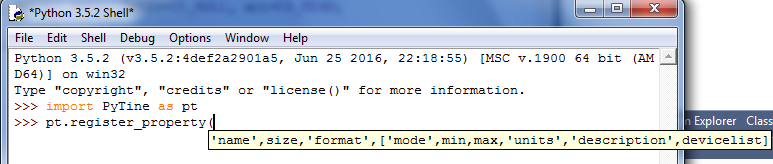 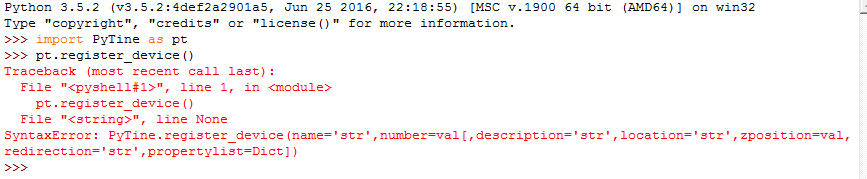 Feature Additions 4.6.2
Python (3.5):
32-bit windows PyTine.pyd (for KEK)
Feature Additions 4.6.2
Master/Slave
failover slaves now signal the master to re-export modules if it appears to have been simply unresponsive
New stock property ‘REEXPORT’
New API calls to determine if ‘I’m a slave who is now running as master’
New stock property “FAILOVERSTATE”
API :
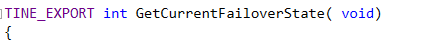 Feature Additions 4.6.2
Bug(s) of the month …
If we find it in the list during an ‘add’ make SURE it’s not canceled!
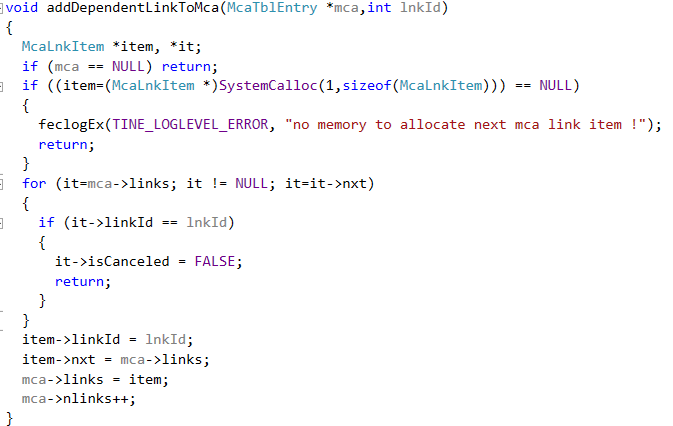 Feature Additions 4.6.2
Bug(s) of the month …
in _closeLink() …
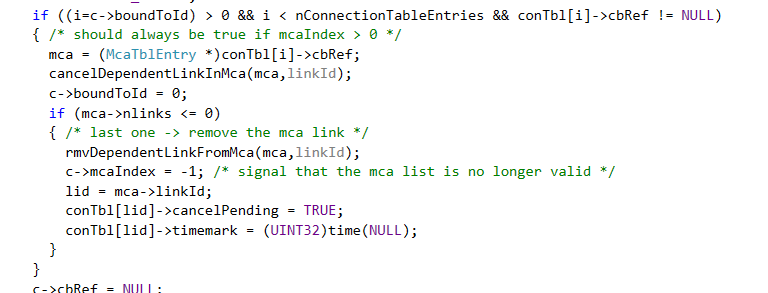 Feature Additions 4.6.2
Bug(s) of the month …
 link queues : (don’t allow if we’re accessing a true string) …
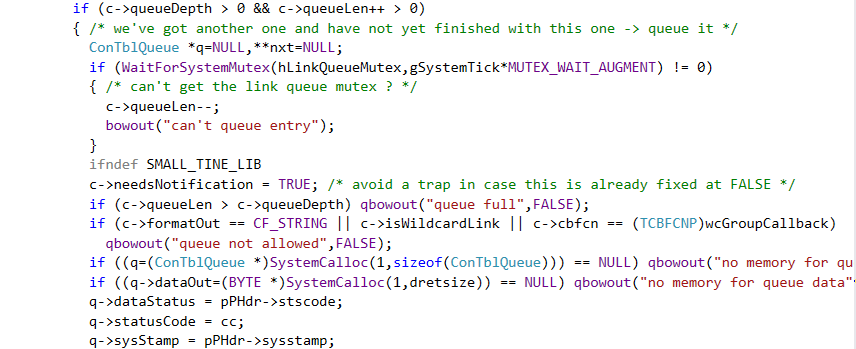 Feature Additions 4.6.2
Many new Acop.NET controls
Fixes and features in tine.NET DLL.
…
Still To Do …
IPv6 testing

Release 5.0 …